Soil and fuel moisture precursors of fire activity during the 2019-2020 fire season
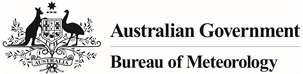 Paul Fox-Hughes, Marta Yebra2*, Pandora Hope1, Sugata Narsey1, Shukhrat Shokirov2, Francois Delage1, Huqiang Zhang1, Mika Peace1, Andrew Dowdy1, Vinod Kumar1



1Bureau of Meteorology, 2Australian National University
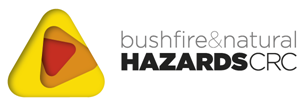 *Director, ANU-Optus Bushfire Research Centre of Excellence
Mission Specialist, Institute for Space
Fenner School of Environment and Society, School of Engineering
; marta.yebra@anu.edu.au
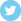 @myebra12
Mass canopy dieback event at Kain’s Flat near Mudgee NSW

Lat, Lon: 32.4723095 , 149.8822149

“These shot was taken in 19/1/2020 - it is looking in one direction - all other directions look much the same with dead trees” Matt Herbert

Source: The Dead Tree Detective
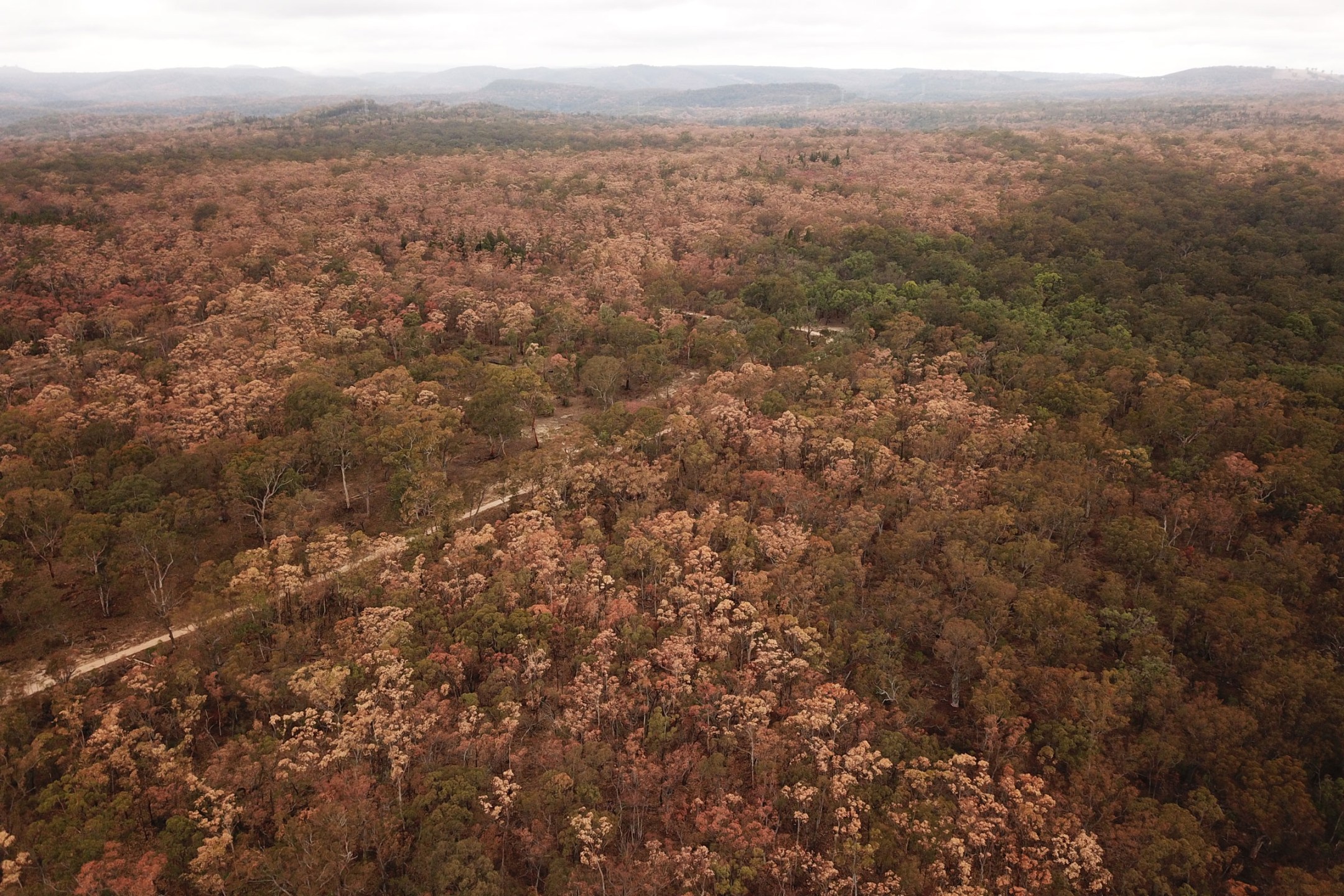 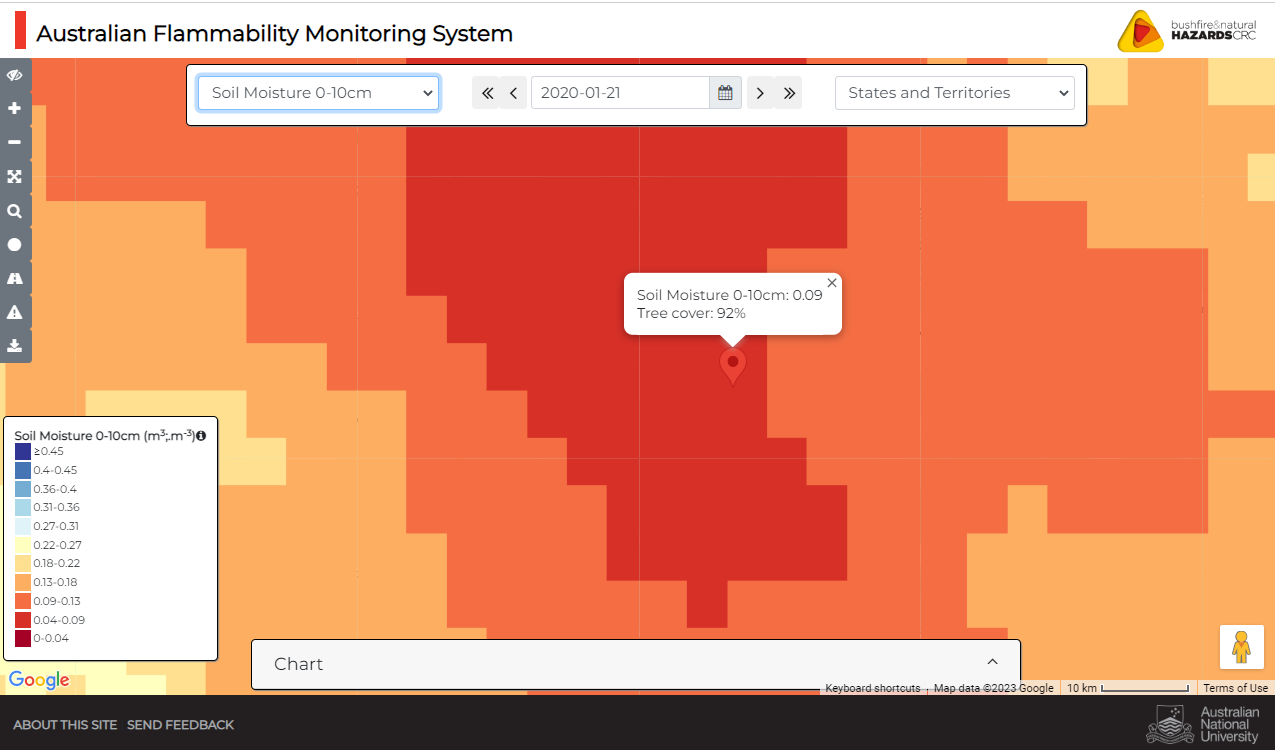 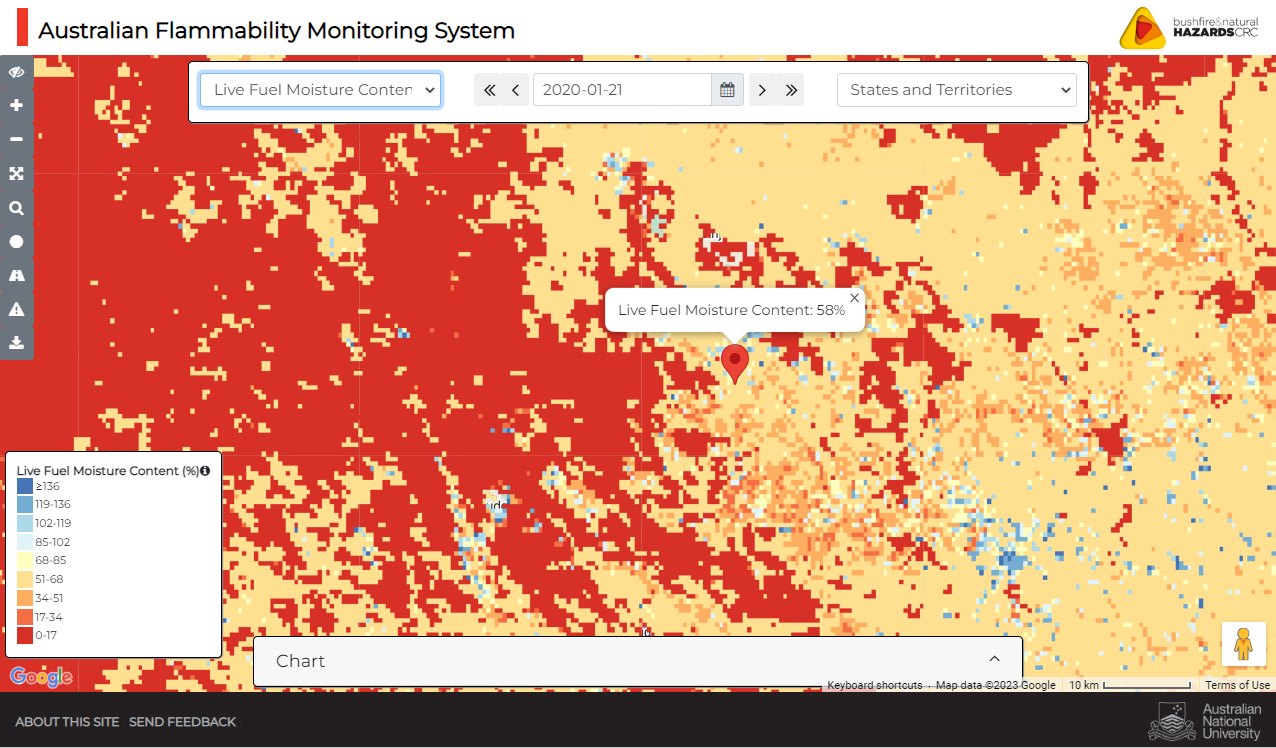 @Matt Herbert
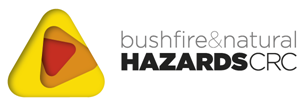 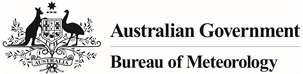 http://wenfo.org/afms/
What factors contributed to severity of  Black Summer?
Six fires across Australia
Investigate  soil/fuel/weather parameters
Over scales of days, weeks, months and years
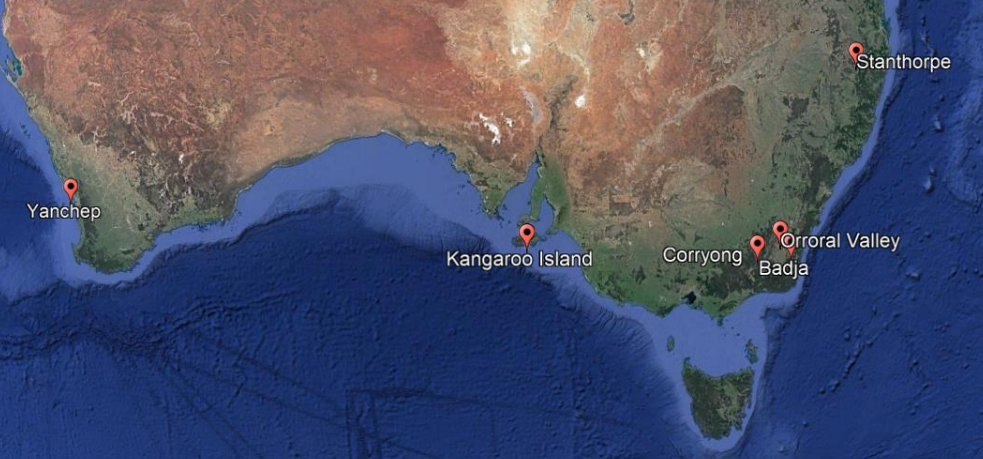 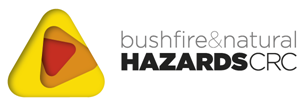 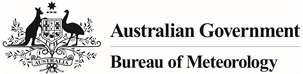 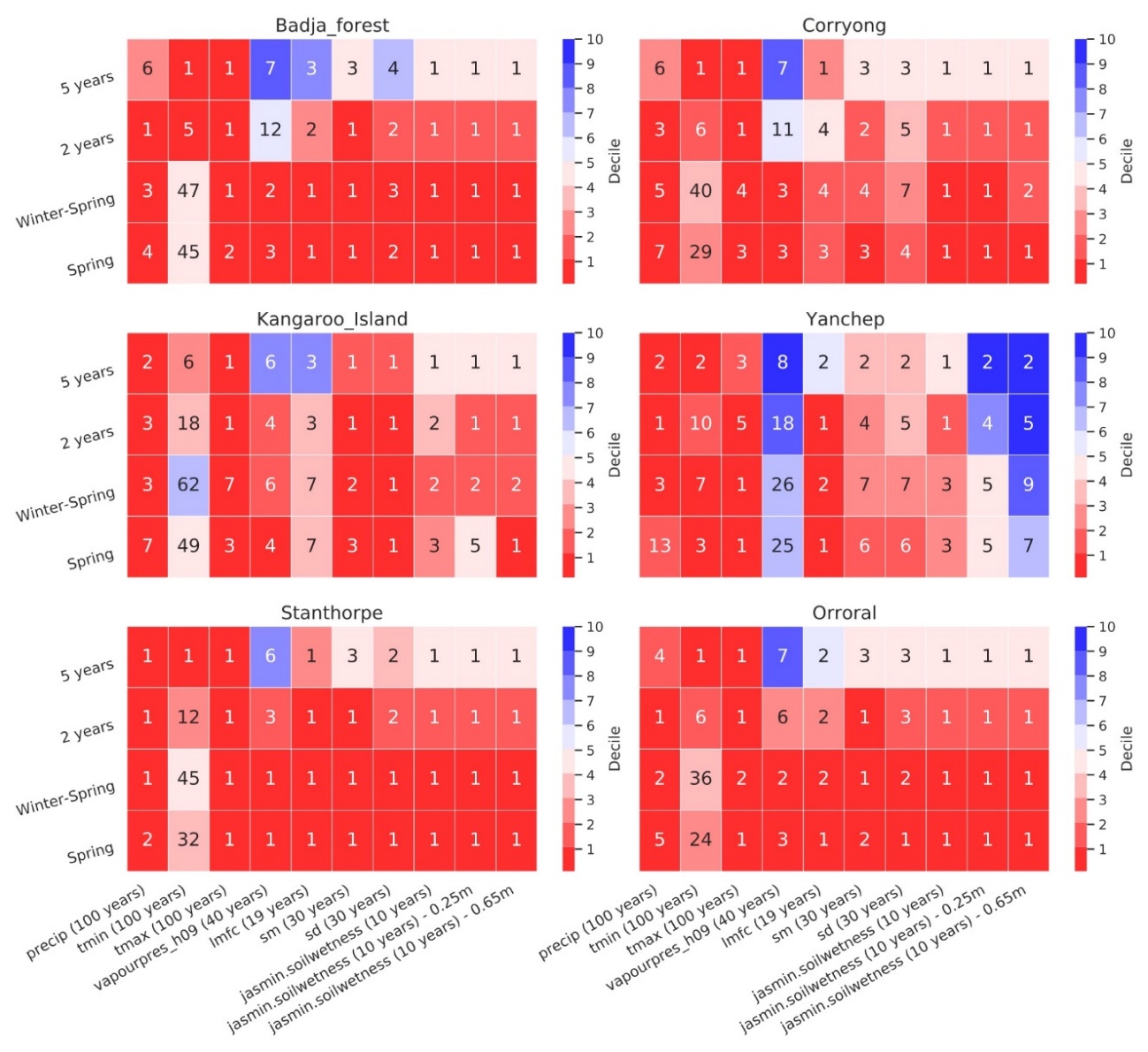 Worst conditions on records at different timescales
Summary of decile values of meteorological parameters and soil and fuel moisture content for each of the six fires investigated.

Note: Top right hand corner less significant due short data history and long averaging
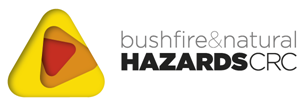 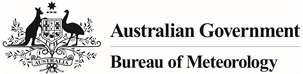 Multiyear development of conditions that favour bushfires
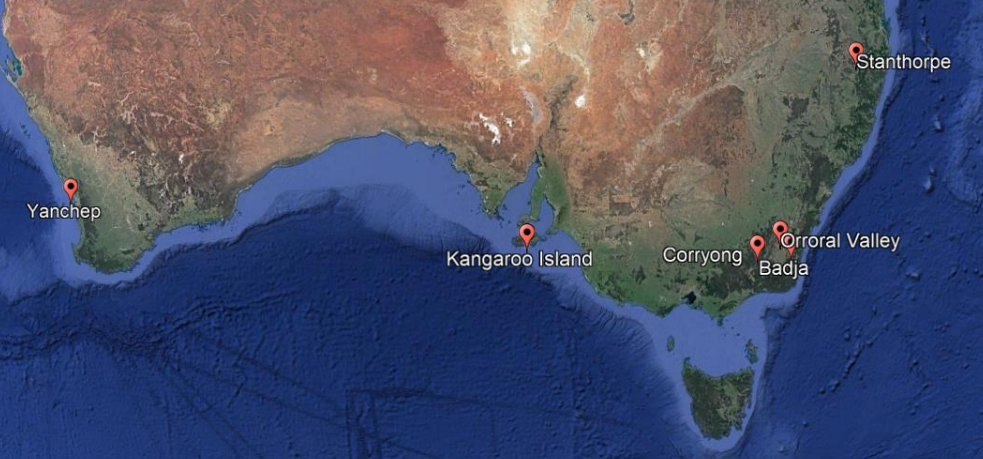 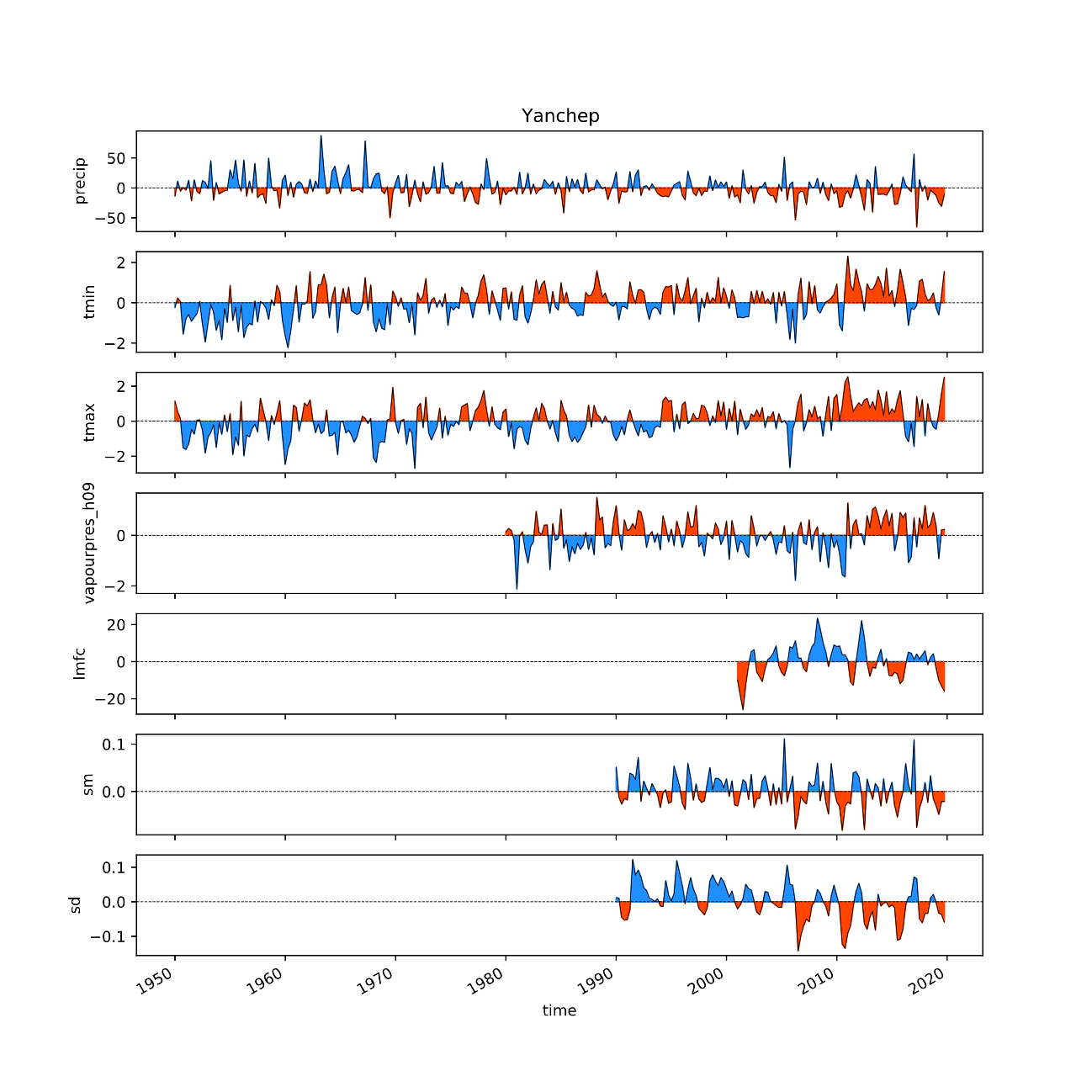 Meteo
11 December 2019
LFMC
Time series of 3-monthly anomalies of meteorological variables and soil and fuel moisture averaged over Yanchep fire ground
Soil moisture
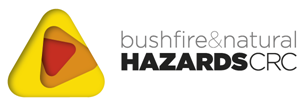 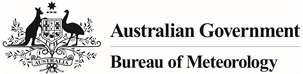 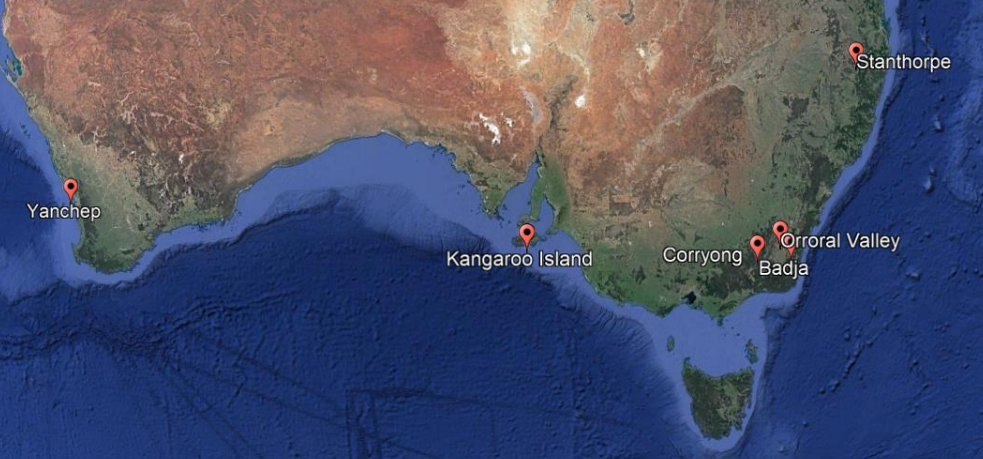 Live fuel moisture content better discriminant of potential fire conditions than soil moisture
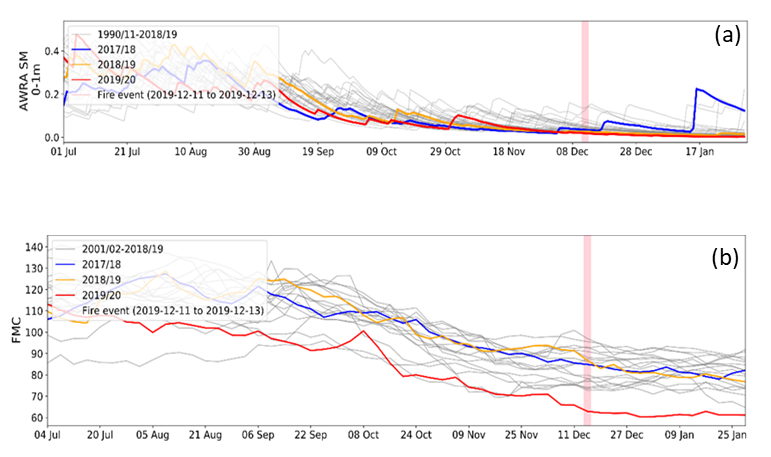 Fire
Soil moisture
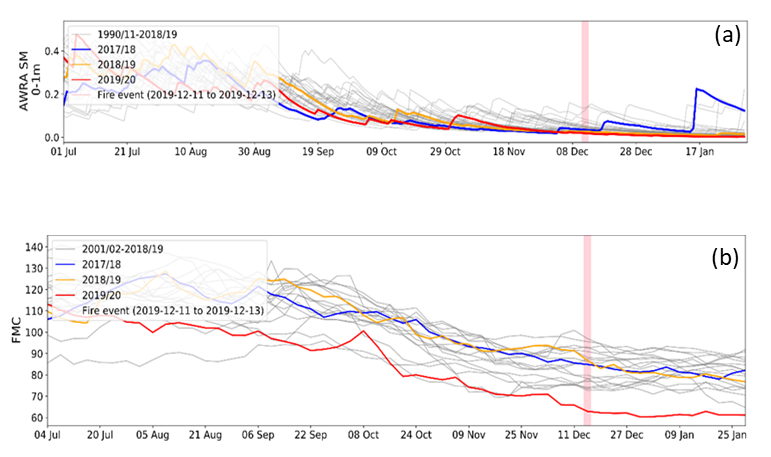 Fire
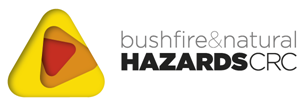 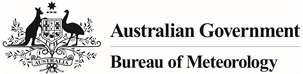 Drought Factor has limited representation of moisture deficit in the drier conditions
Yanchep
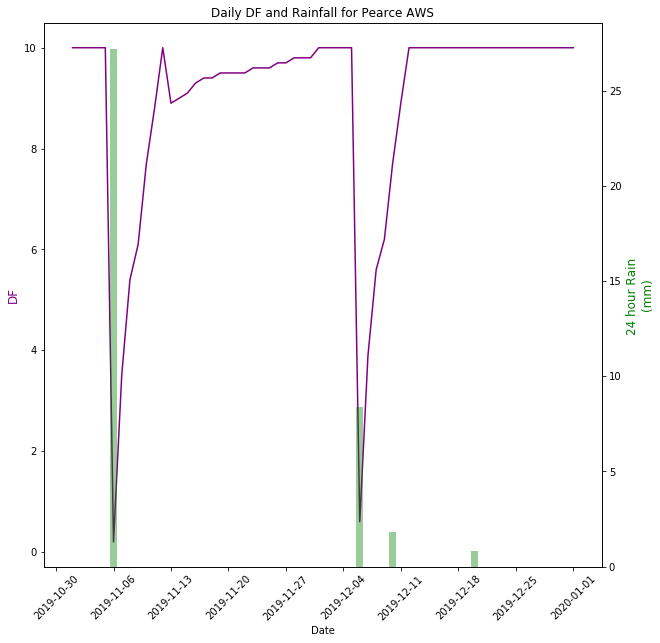 Drought factor
24 hour Rain (mm)
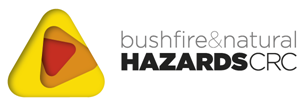 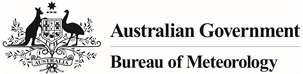 Data from Pearce Automatic Weather Station
Heat waves associated with a decrease in live fuel moisture content
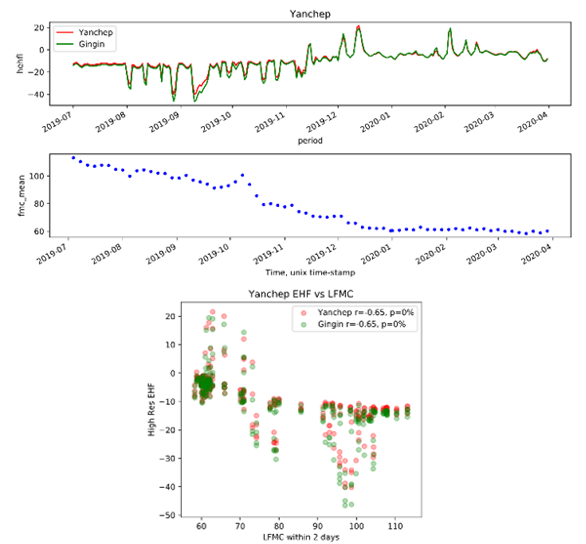 Excess Heat Factor (EHF) is used as an indicator of the presence of heatwaves
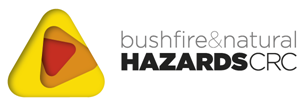 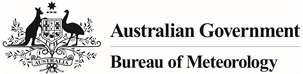 Spatial variability in LFMC within firegrounds
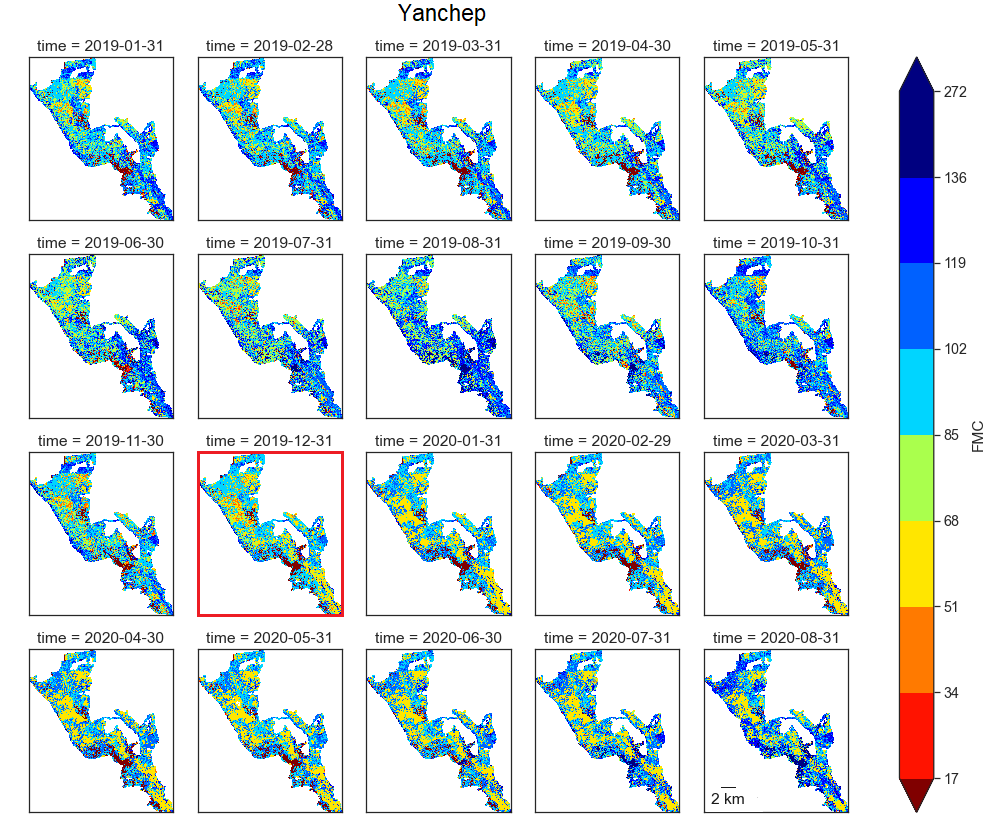 Attempting to discern decline in "soft boundaries" as gullies dry out
Fire
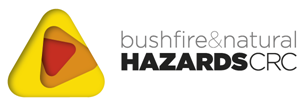 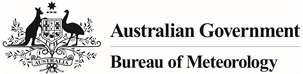 Pre-fire FMC is negatively correlated to fire severity
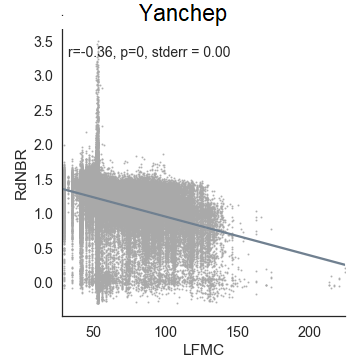 (Fire severity)
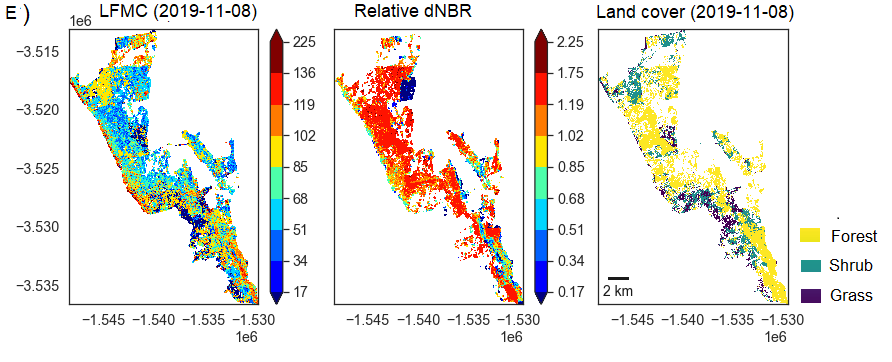 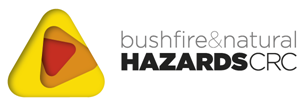 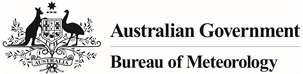 Considerations for fire managers
Successive years of dry conditions can lead to dramatic downward changes in live fuel moisture content and thus heightened fire risk

Fuel moisture can rapidly decrease coinciding with heatwaves

Live fuel moisture content provided the most immediate indicator of present fire risk. Soil moisture content permitted an assessment of future changes in fuel moisture content. Both of these integrated changes in meteorological parameters.
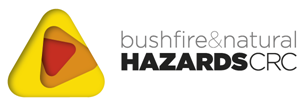 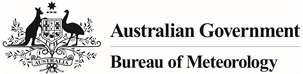 Opportunities of research to better estimate fire risk
Understand the nature and quantity of the interactions between the variables examined. 

Stablishing links between heatwaves and fire risk resulting from changes in fuel moisture content

Further investigate differences in FMC at a finer detail across the landscape

Consideration of dead fuel moisture to develop a complete assessment of fuel availability.  

Incorporate soil and live fuel moisture content in the Australian Fire Danger Rating System (AFDRS) to represent conditions under which live fuels are also available to burn  urgent under climate change.
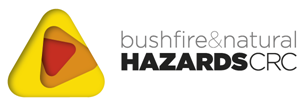 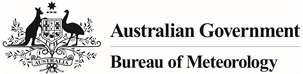 Thank you
Bushfire and Natural Hazards Co-operative Research Centre

WA DFES
Jackson Parker, Agnes Kristina

WA DBCA
Lachie McCaw, Valerie Densmore

SA DEW
Simeon Telfer

Vic DEWLP
Anthony Cheesman
ACT Parks
Adam Leavesley

NSW RFS
Laurence McCoy 
David Field

QFES
Ray Bott 
Russell Stephens-Peacock

Owen Salkin
Natural Systems Analytics
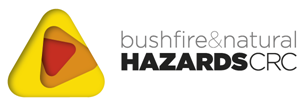 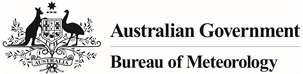